Муниципальное автономное общеобразовательное учреждение”Голышмановская средняя общеобразовательная школа №1”
Цифровые образовательные ресурсы как способ развития мотивации учащихся на уроках математики
Учитель математики: Кожинова Яна Олеговна
Цель: создать условия для формирования учебной мотивации через использование цифровых образовательных ресурсов на уроках математики
Задача: выяснить какие ЦОР, в каком объеме и на каких этапах урока можно использовать, чтобы повысить мотивацию на уроке и не навредить.
Программу входной диагностики составили следующие методики:
1. Методика «Лесенка».
2. Методика «Оценка уровня школьной мотивации» Г.Н. Лускановой.
Диаграмма 1. Методика «Лесенка». Определение самооценки активности учащихся на уроке.
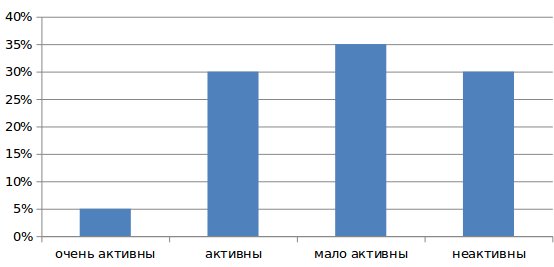 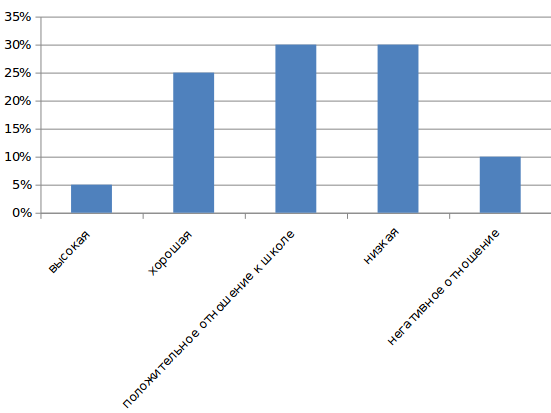 Диаграмма 2.
Оценка уровня 
школьной мотивации
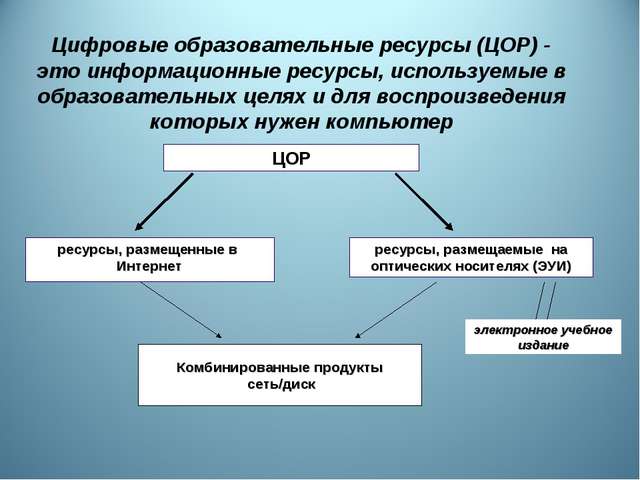 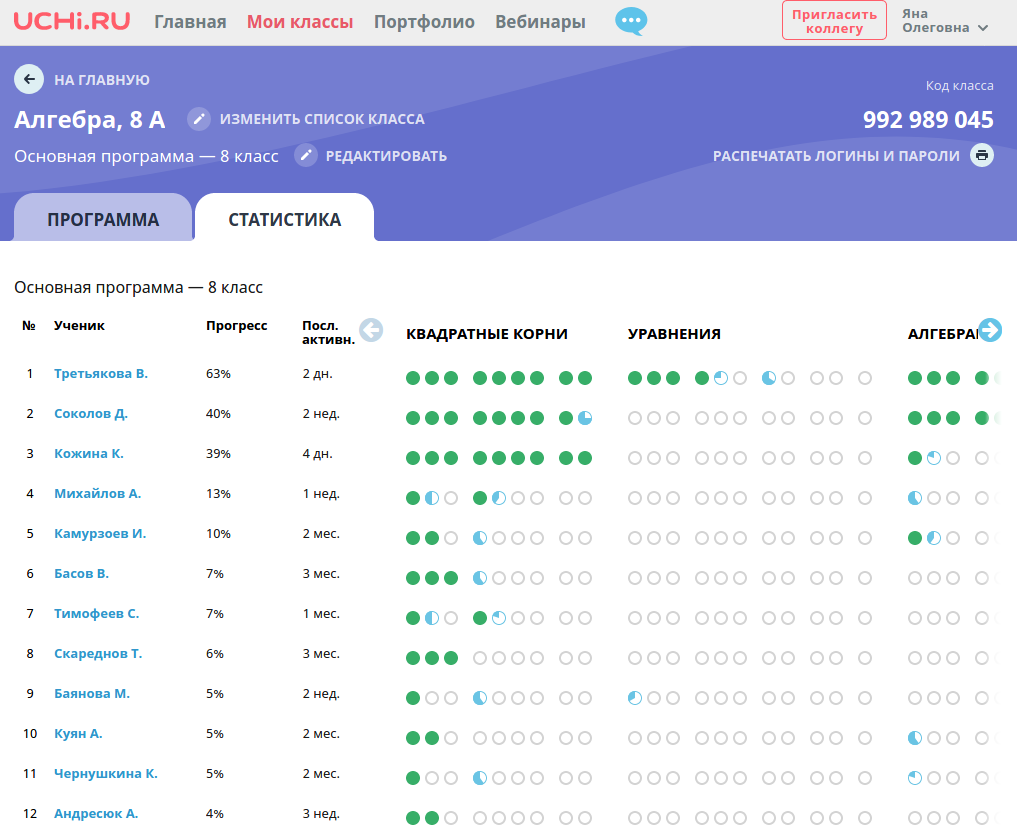 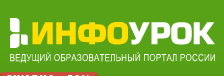 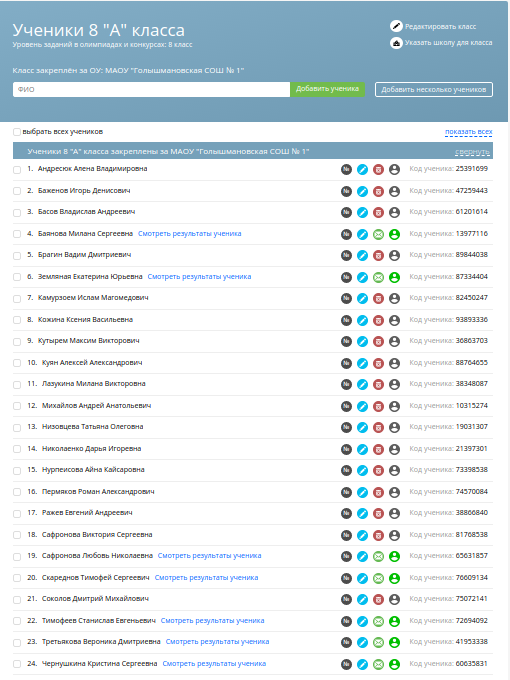 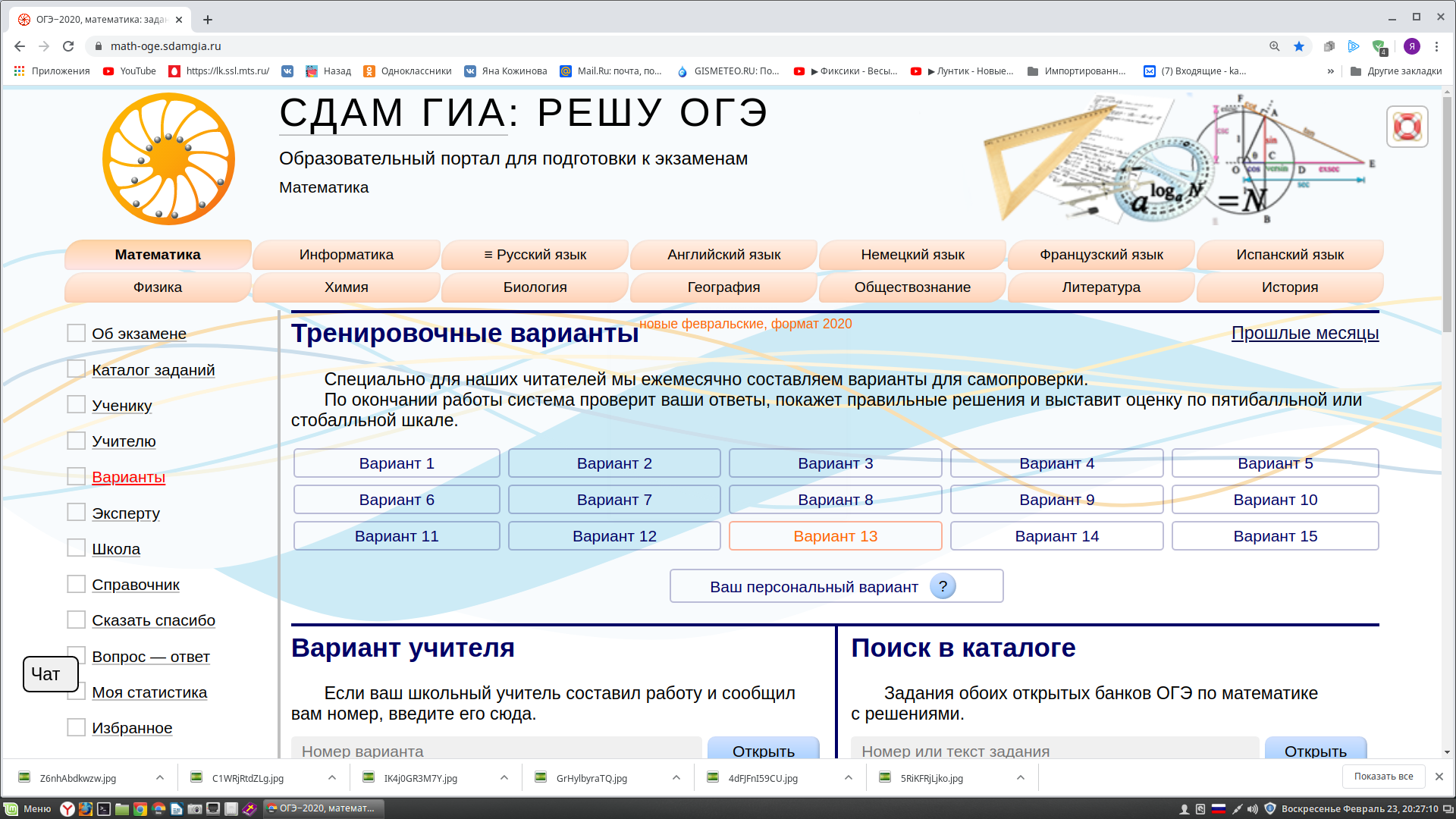 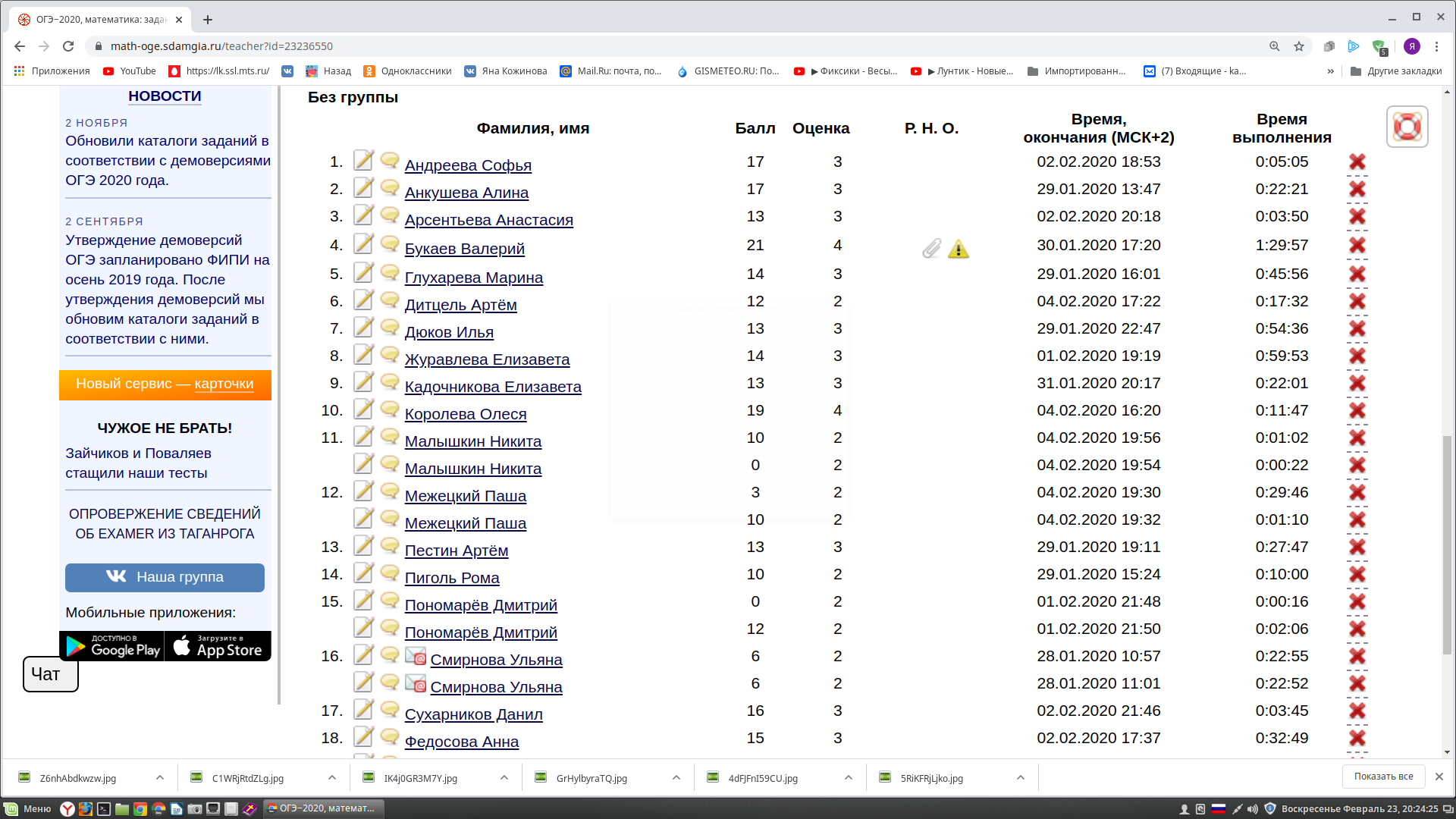 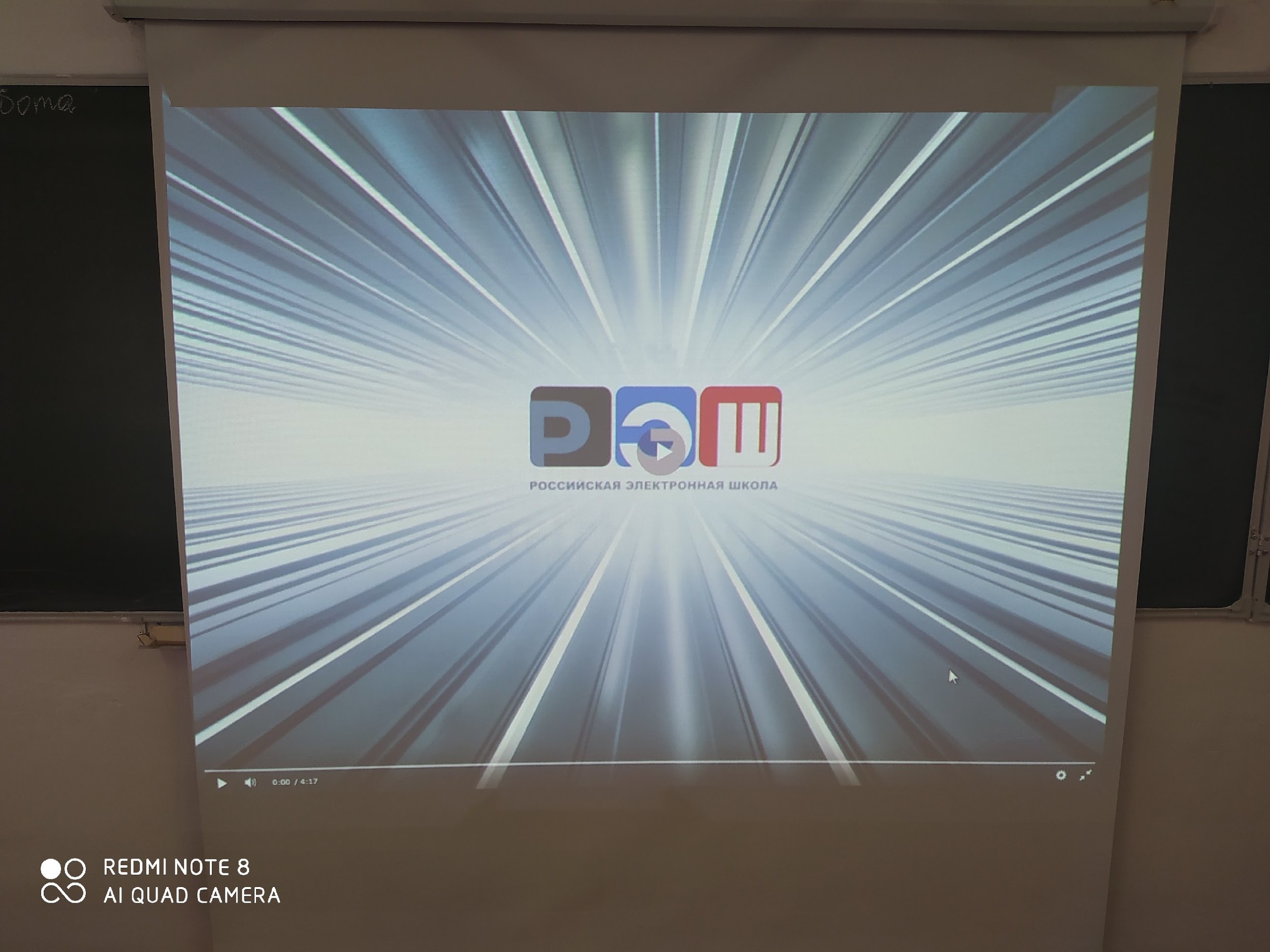 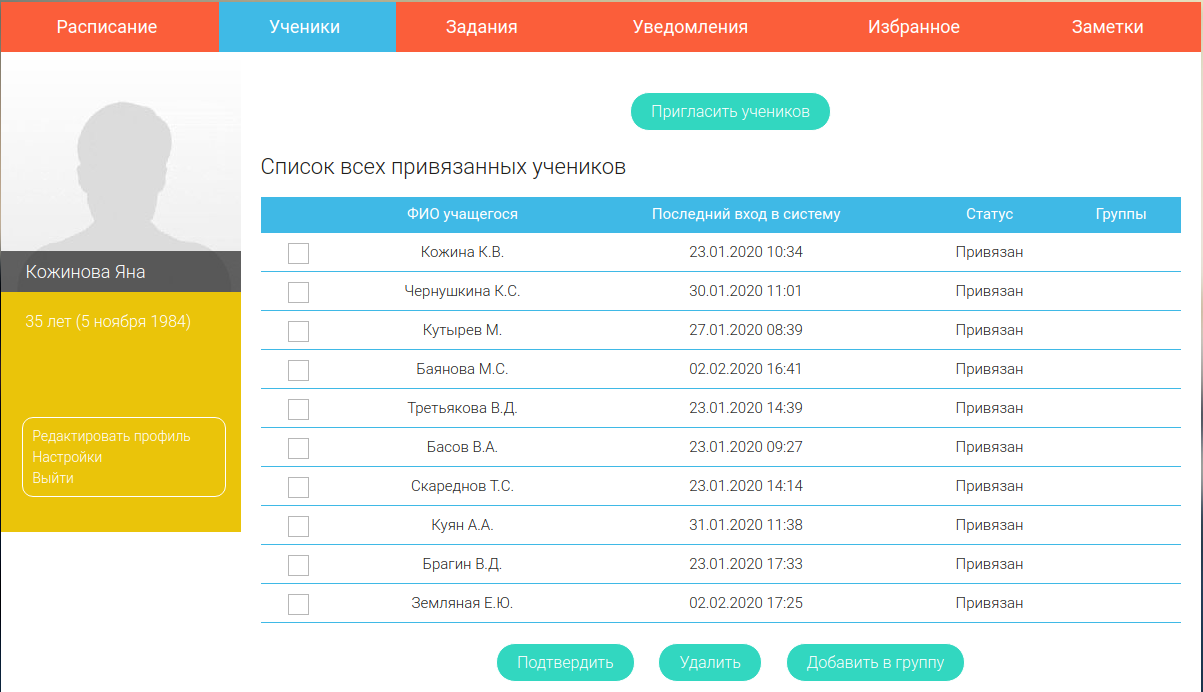 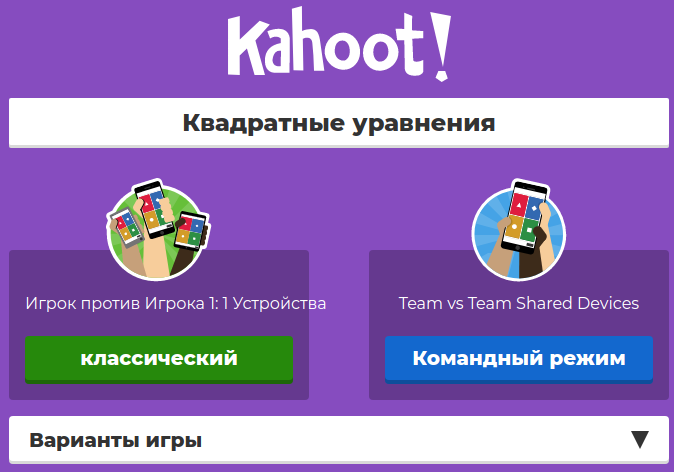 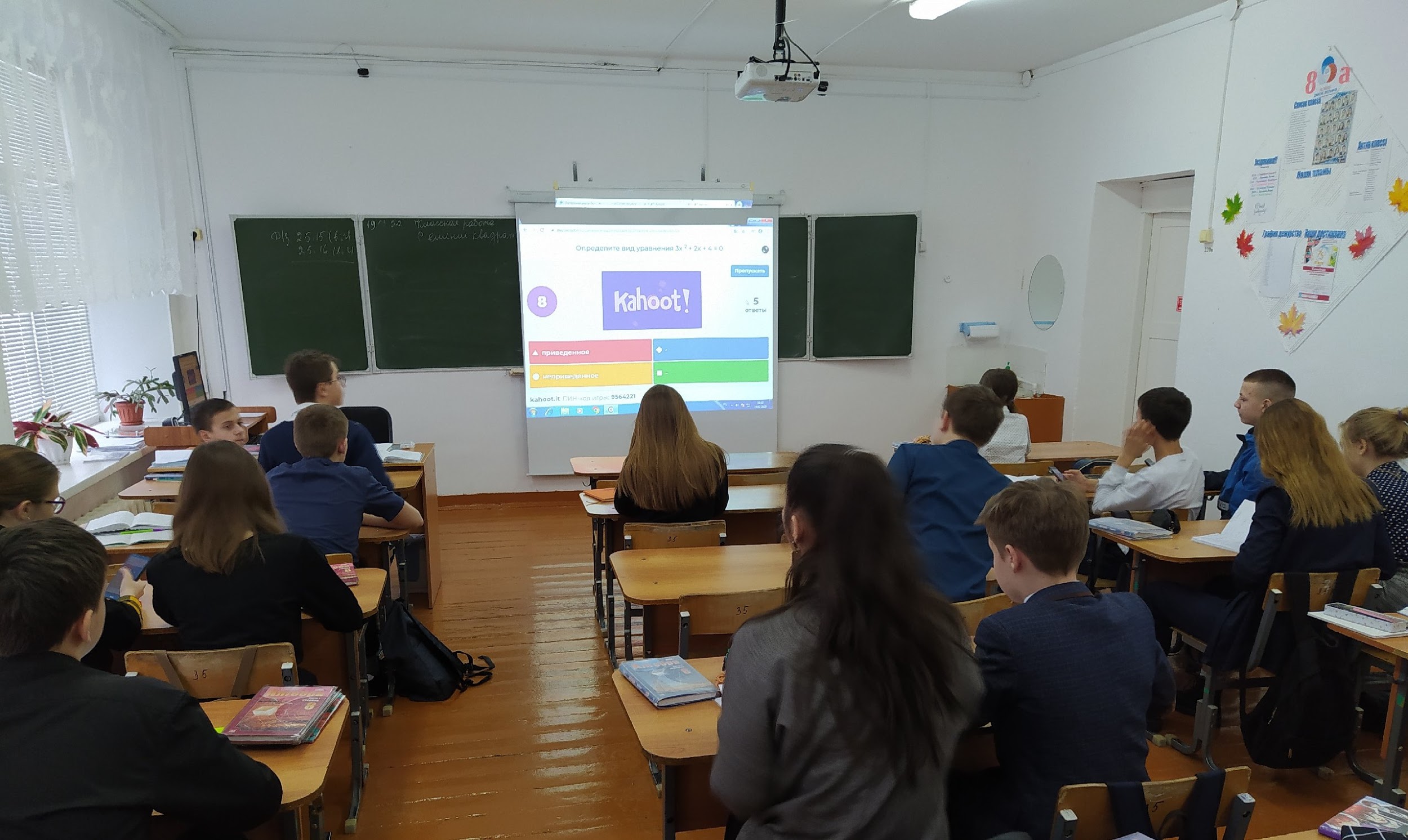 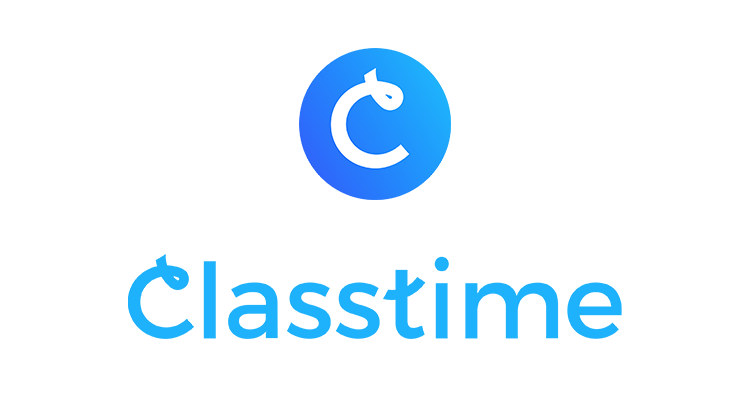 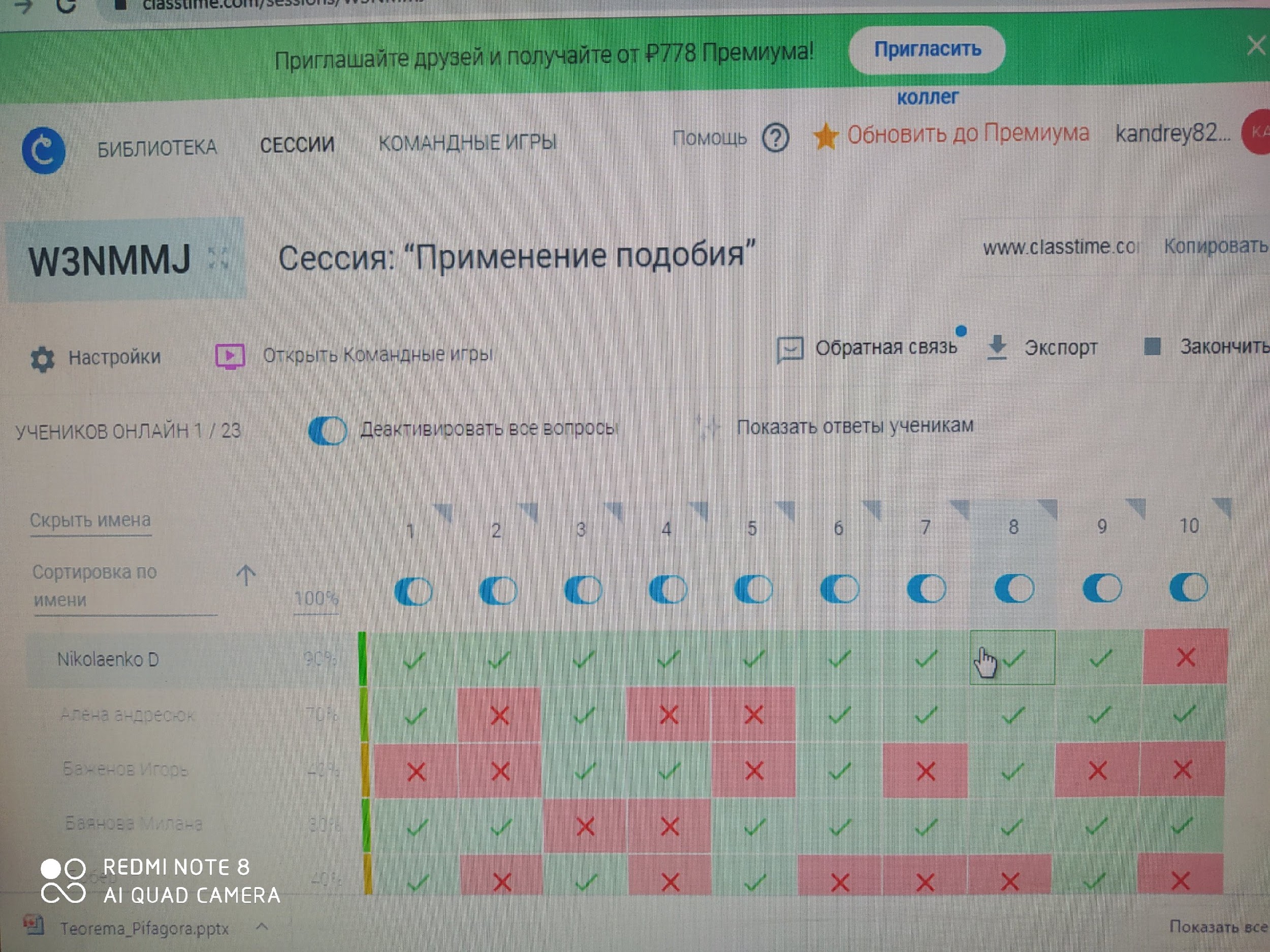 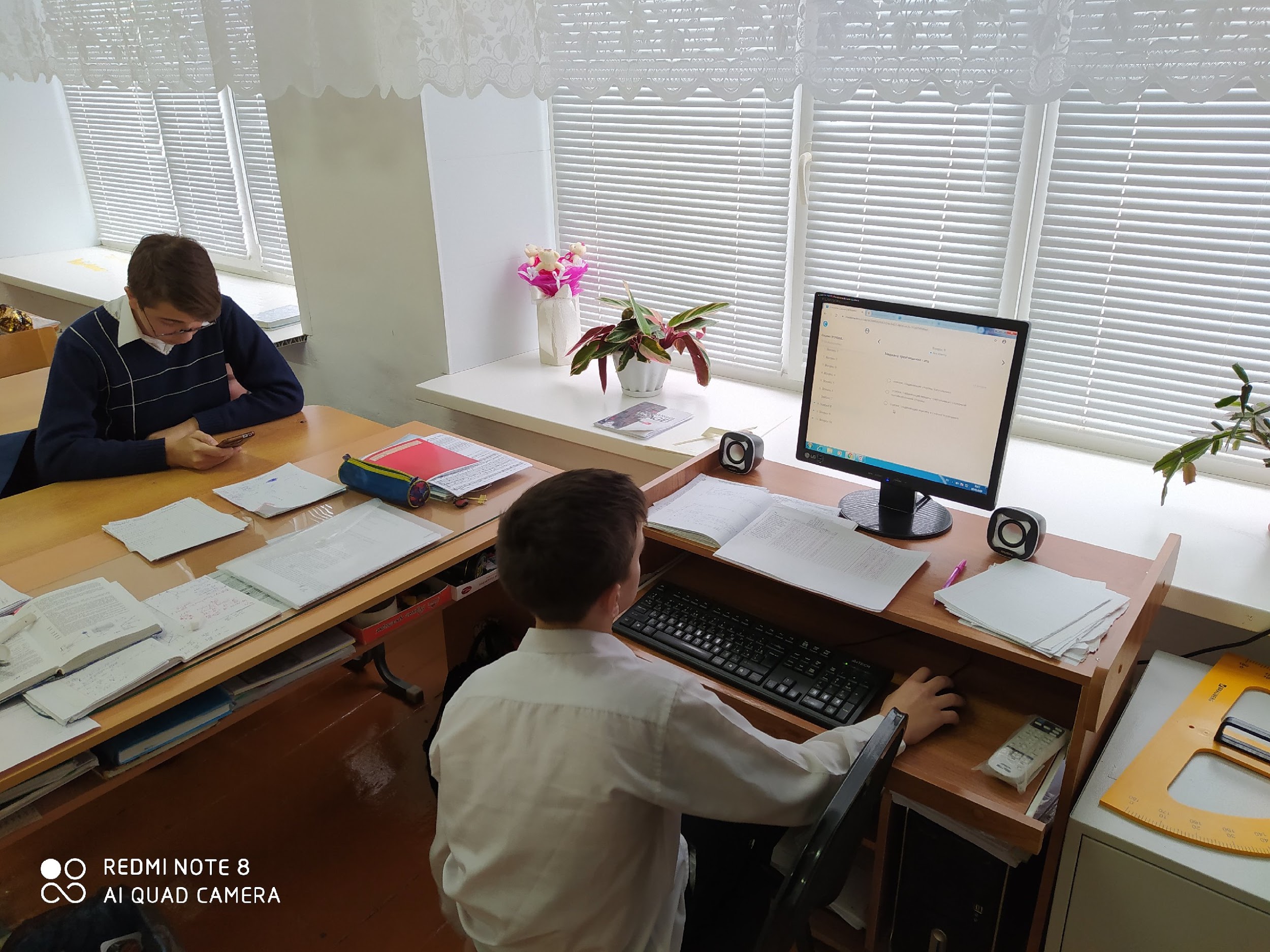 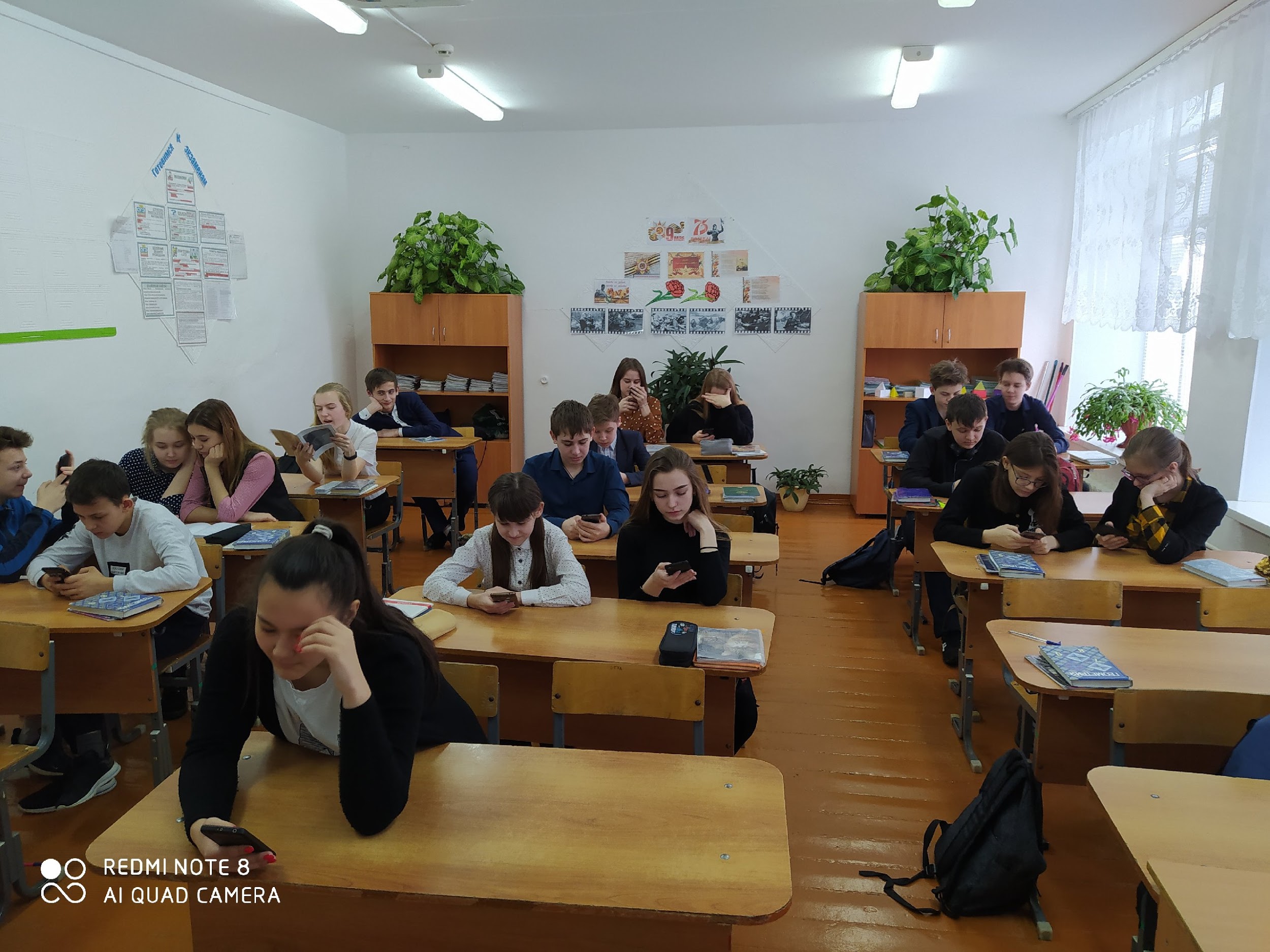 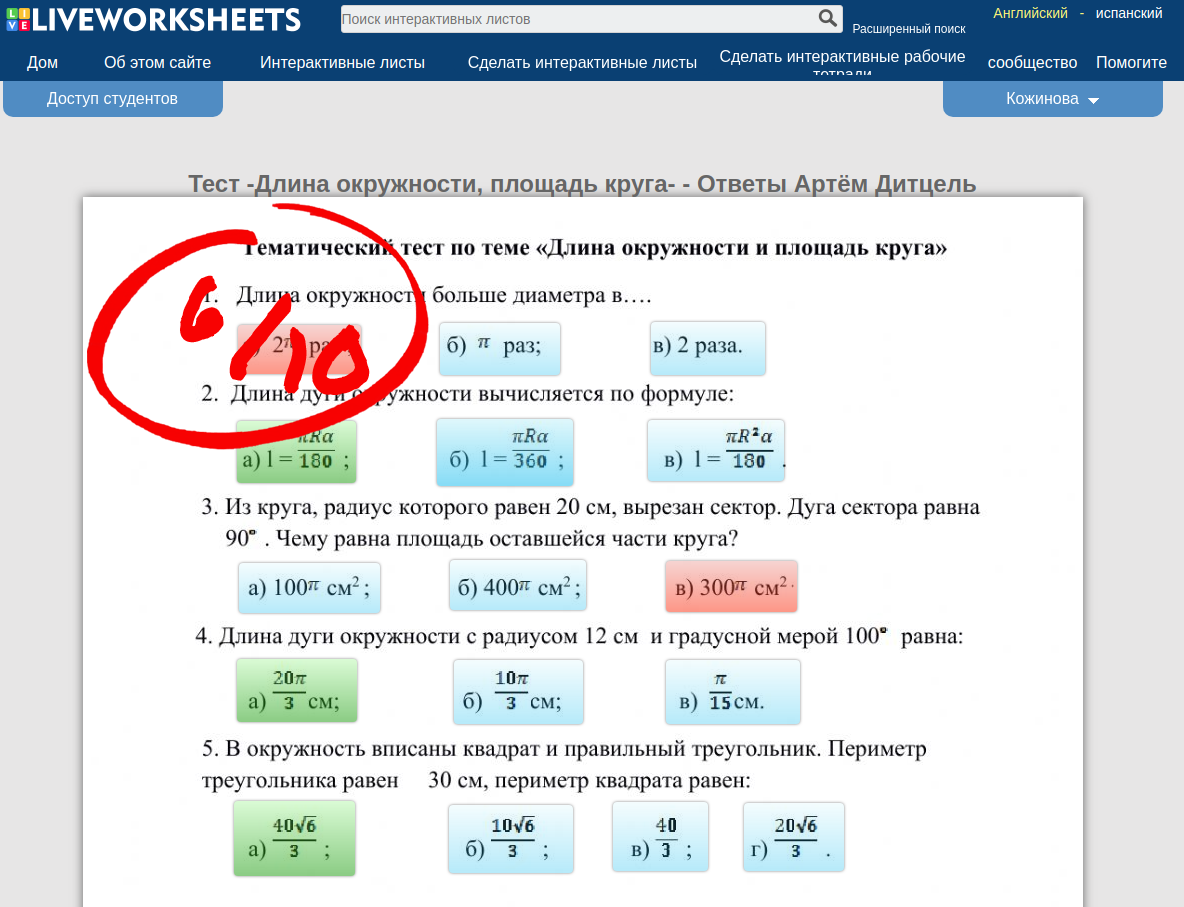 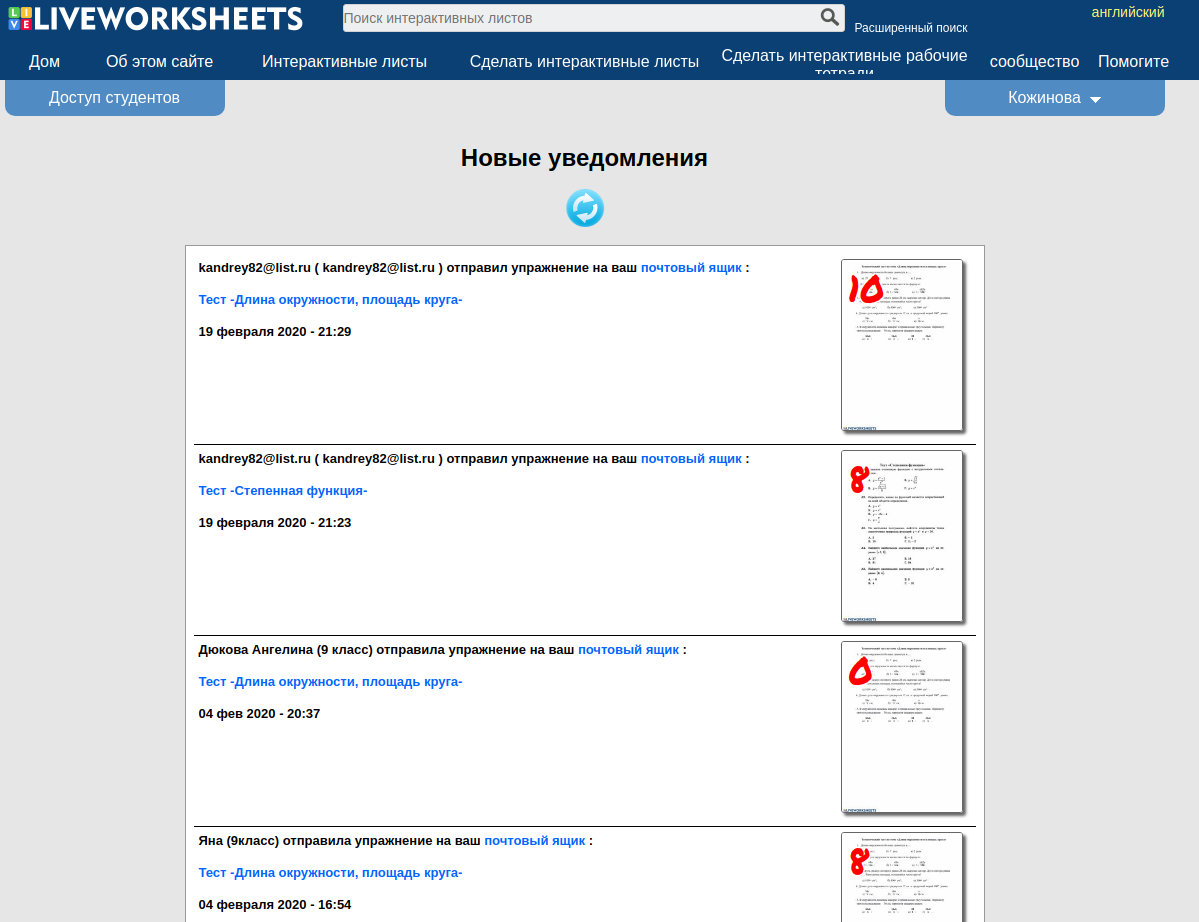 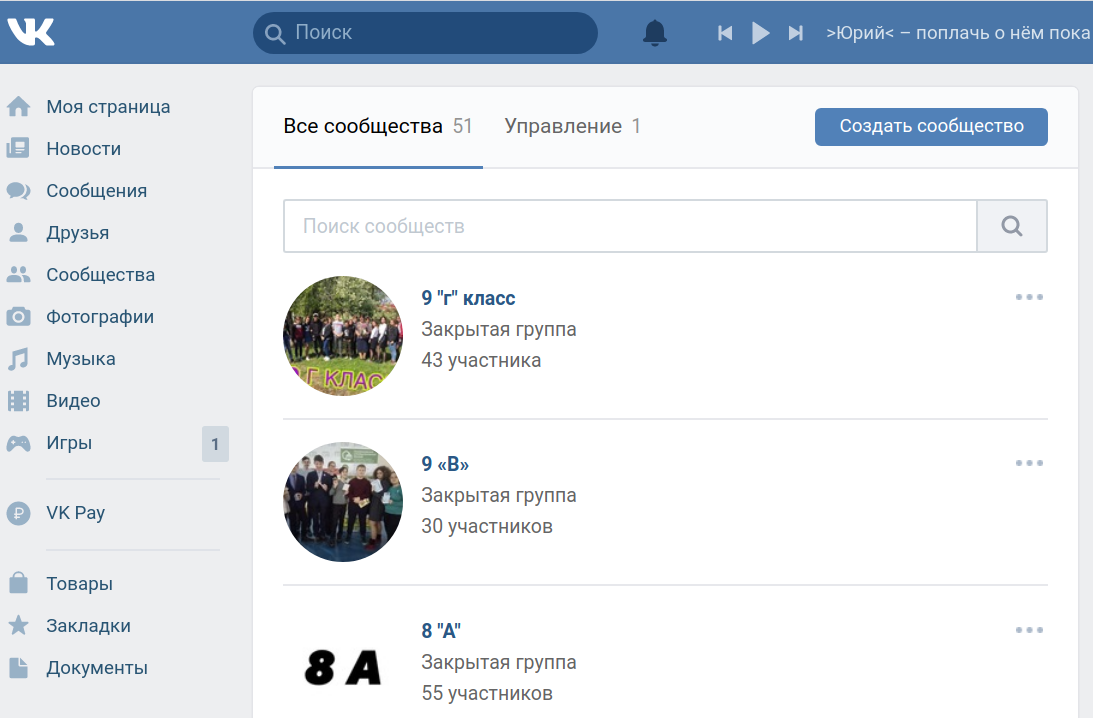 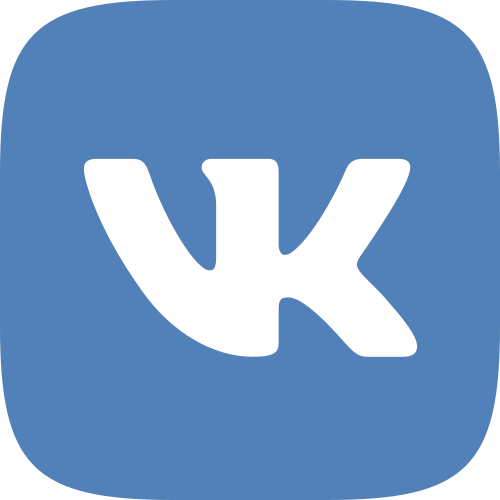 Диаграмма 3. Методика «Лесенка». Определение самооценки активности учащихся на уроке.
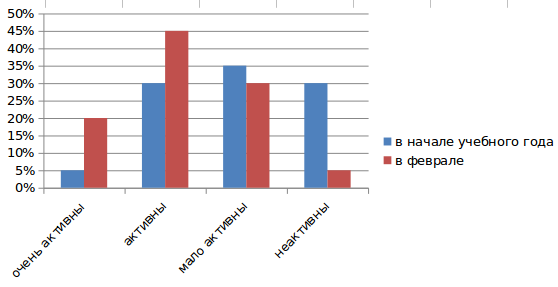 Диаграмма 4. Оценка уровня школьной мотивации в сравнении с входящей диагностикой
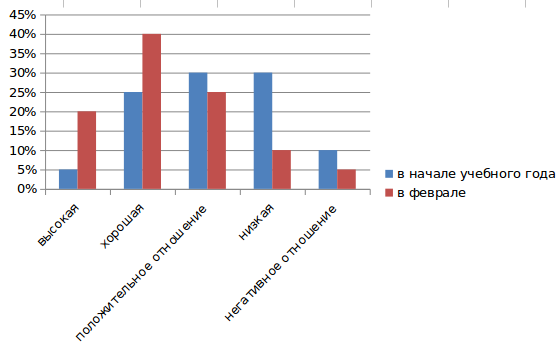 «Кто постигает новое, лелея старое, тот может быть учителем».   
 Конфуций.